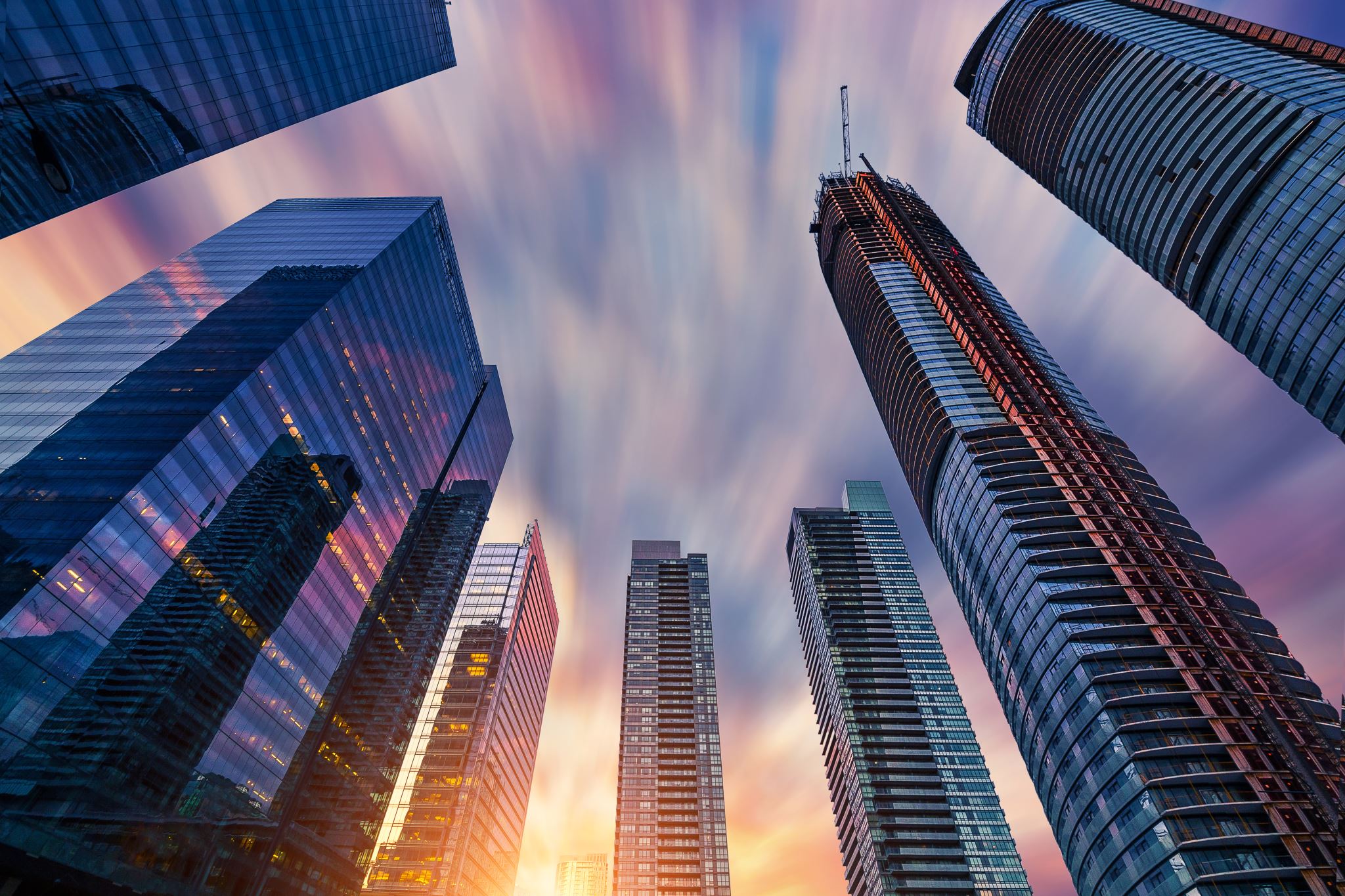 ELIJ CORPORATION
GNG 2501​
Elliot Kirsch, Lionel Eze, Ismail Chahdoura, Joel Moise Motingia
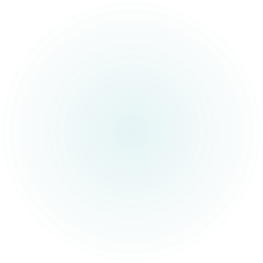 LE PROBLEME
Système utilisable pour patients handicapés
Facilité la tâche d’infirmirmier
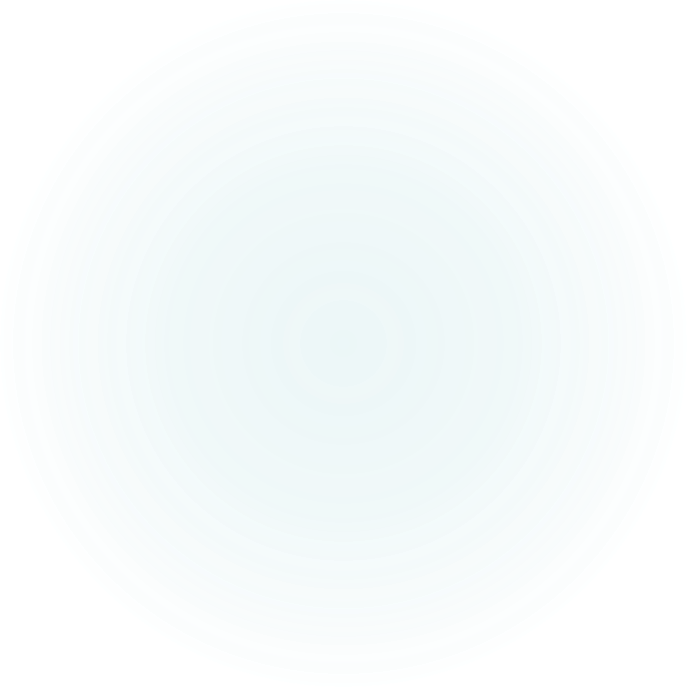 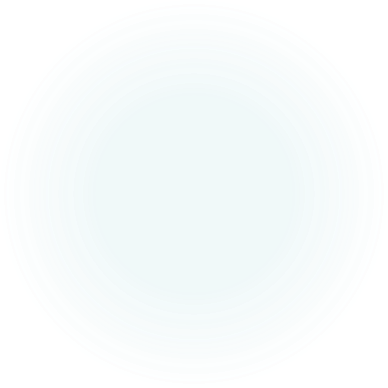 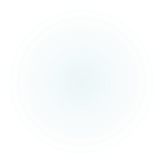 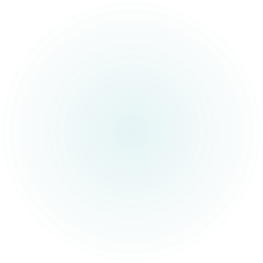 Prototype final
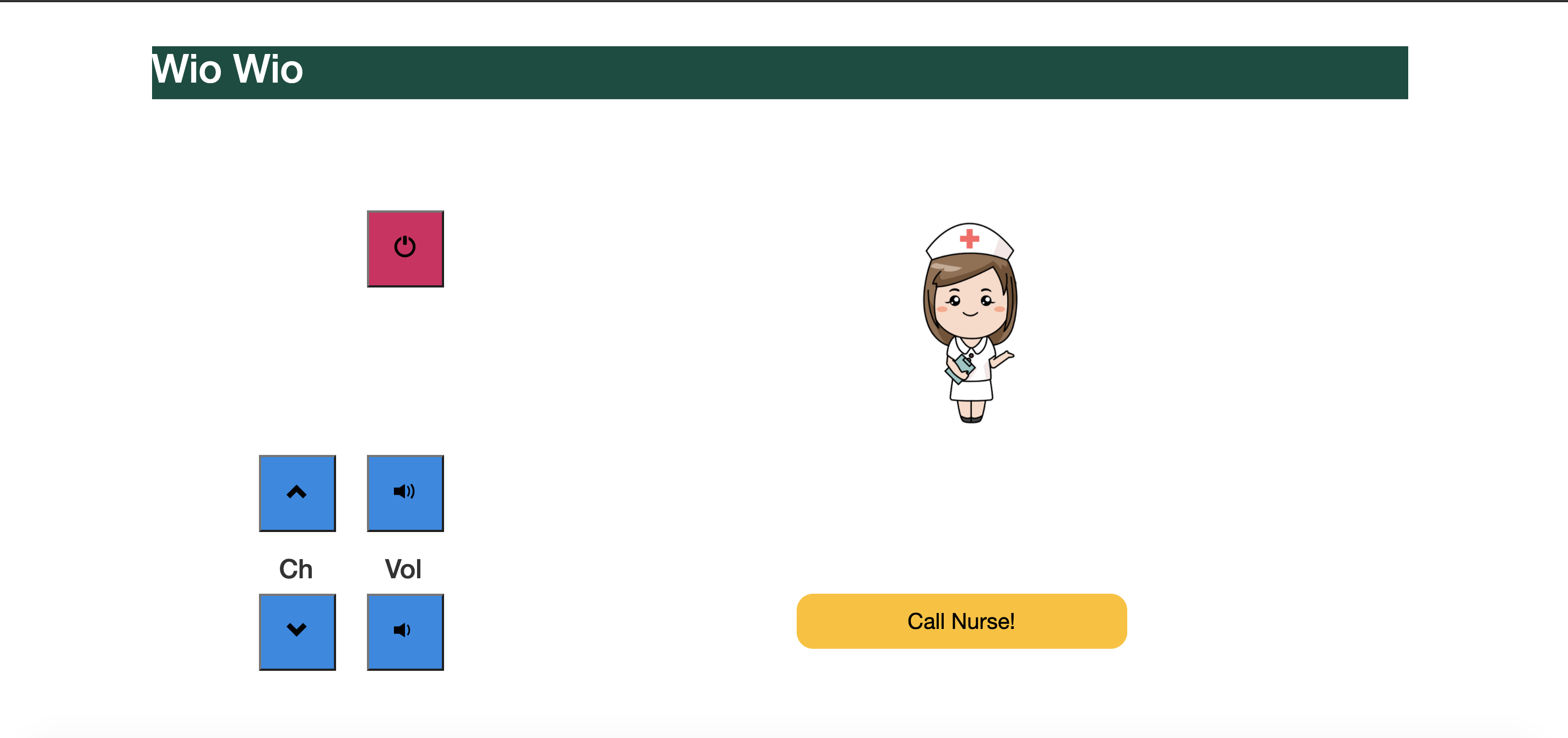 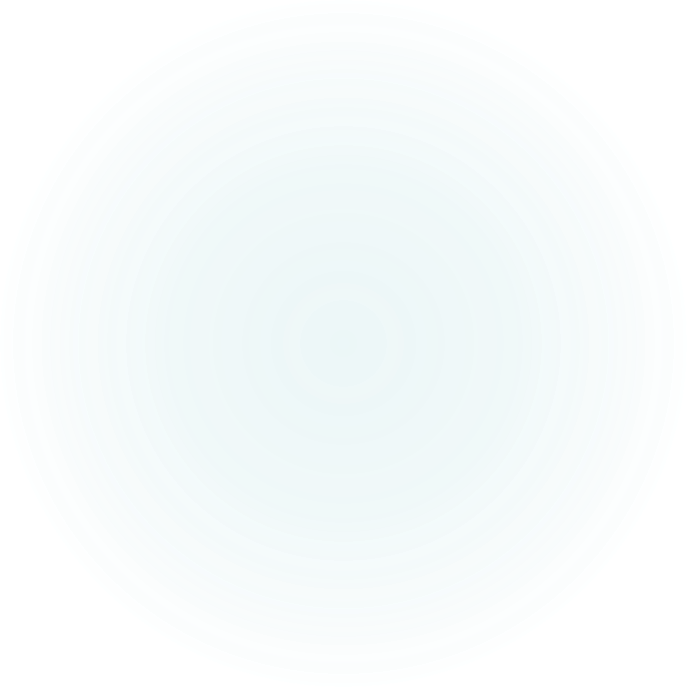 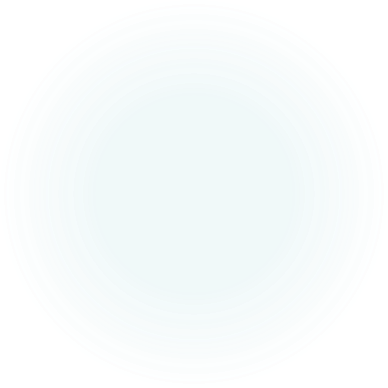 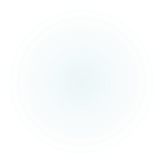 Exigences des utilisateurs
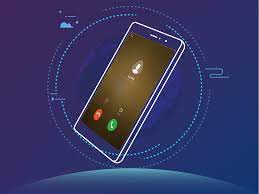 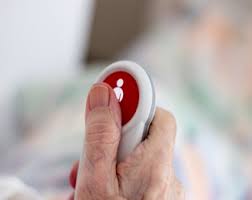 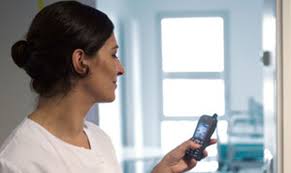 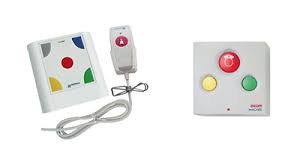 Pourquoi notre produit est le meilleur
Accessible


Facile 


Multifonctionnel